May 2012
Project: IEEE P802.15 Working Group for Wireless Personal Area Networks (WPANs)

Submission Title: OFDM Filtering for TG4m
	
Date Submitted: May 14, 2012	

Source: Soo-Young Chang (California State University Sacramento) and Cristina Seibert (Silver Spring Networks)
              Voice: +1 530 574 2741,  E-maill: sychang@ecs.csus.edu 	
Re: [802.15.4m]
Abstract:	Raised cosine and root raised cosine filters are examined for OFDM signals to meet the regulatory spectral requirements of white space bands.
Purpose: To provide information on filtering OFDM signals to the 802.15 TG4m  group
Notice: This document has been prepared to assist the IEEE P802.15.  It is offered as a basis for discussion and is not binding on the contributing individual(s) or organization(s). The material in this document is subject to change in form and content after further study. The contributor(s) reserve(s) the right to add, amend or withdraw material contained herein.

Release: The contributor acknowledges and accepts that this contribution becomes the property of IEEE and may be made publicly available by P802.15.
REGULATORY LIMITS IN TVWS FCC 12-36, PARAGRAPH 31
Effectively, the power in a 6 MHz TV channel is distributed across the center 5.5 MHz of that channel, with 250 kHz guard-bands on each side. 

The adjacent channel emission limit becomes -55.4 dBr.

Outside the FCC, regulatory work still on-going. The proposal will be updated to reflect such rules once identified.
From document 15-12-0223-00-004m
2
SPECTRAL SHAPING USING RAISED COSINE FILTERING (1)
OFDM signal spectrum with raised cosine filtering
Spectrum with rectangular pulse (solid) and raised cosine pulse (dashed)
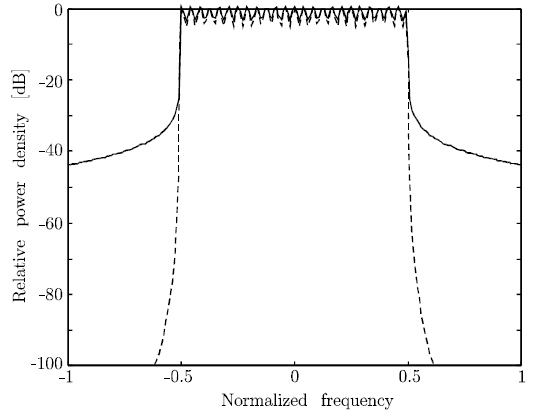 http://www.sm.luth.se/csee/sp/research/report/esb96rc.pdf
SPECTRAL SHAPING USING RAISED COSINE FILTERING (2)
A rectangular pulse occupies large b/w
Alternative is the sync pulse which reduces b/w and inter-symbol interference
Impulse response of raised-cosine filter with various roll-off factors, β
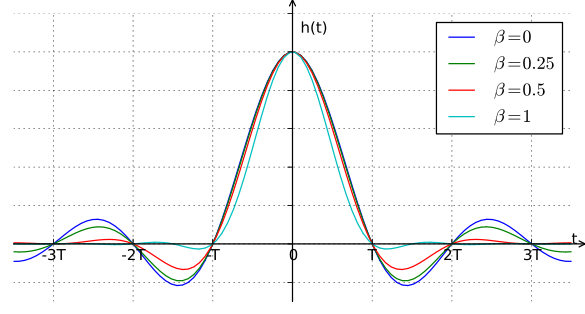 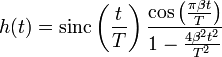 Frequency response of raised-cosine filter with various roll-off factors, β
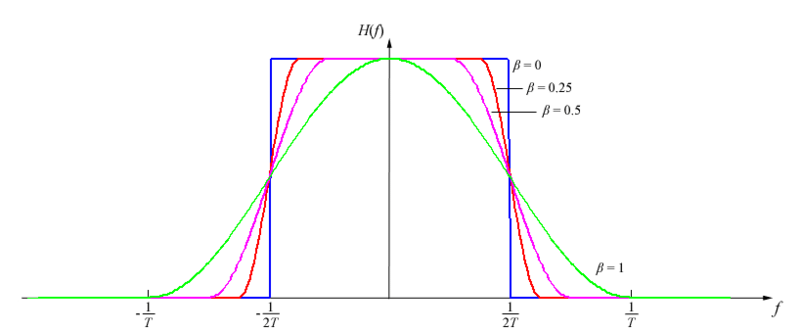 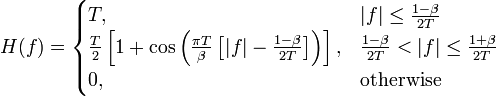 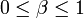 http://en.wikipedia.org/wiki/Raised-cosine_filter
SPECTRAL SHAPING USING  RAISED COSINE FILTERING (3)
Raised cosine filter (RCF) to eliminate ISI
Impulse response is zero at all nT (where n is an integer), except n=0.
	 if the transmitted waveform is correctly sampled at the receiver, the original symbol values can be recovered completely.
Root raised cosine filter (RRCF) to eliminate ISI
For zero ISI, it is the net response of the transmit and receive filters that must equal to H(f):
		HR(f) x HT(f) = H(f)
For RRCF

In this document, two types of filters
Raised cosine filter (RCF)
Root Raised Cosine Filter (RRCF)
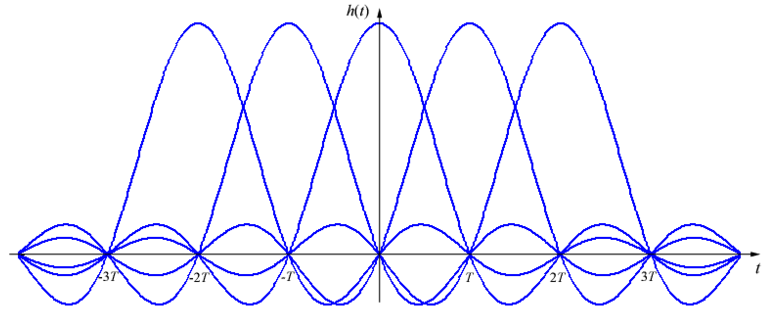 http://en.wikipedia.org/wiki/Raised-cosine_filter
Simulation results for Root Cosine Filter (rcf)
OFDM WITH RAISED COSINE FILTERING (1)
The effect of roll off factor (bandwidth overspill) for RCF
Roll off factor: 0 
OFDM bandwidth: 1MHz
using BPSK 
no. of subcarriers: 128 
Filter order: 32
3dB bandwidth: 0.5MHz
20dB bandwidth: 1.4MHz
-55dBr Bandwidth below the highest average power: >10MHz
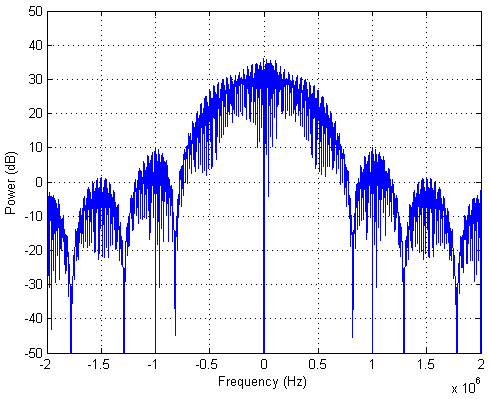 OFDM WITH RAISED COSINE FILTERING (2)
The effect of roll off factor (bandwidth overspill) for RCF
Roll off factor: 0 
OFDM bandwidth: 1MHz
using BPSK 
no. of subcarriers: 128 
Filter order: 64
3dB bandwidth: 0.9MHz
20dB bandwidth: 1.3MHz
-55dBr Bandwidth below the highest average power: ~8.2MHz
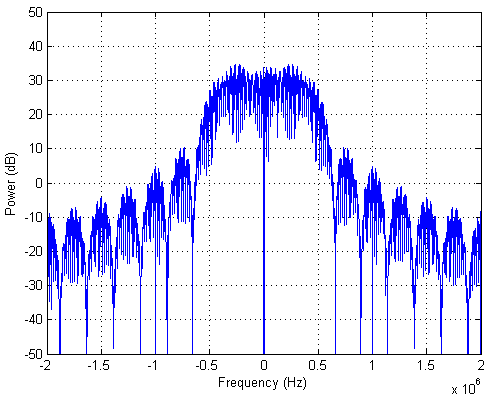 OFDM WITH RAISED COSINE FILTERING (3)
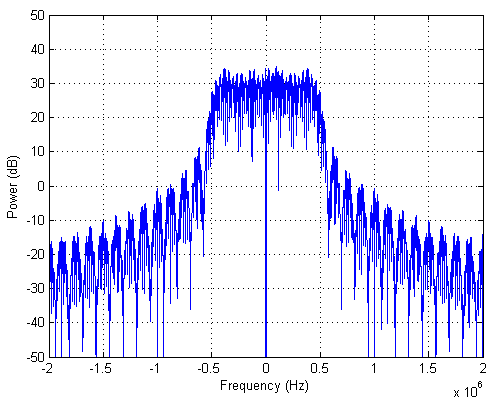 The effect of roll off factor (bandwidth overspill) for RCF
Roll off factor: 0 
OFDM bandwidth: 1MHz
using BPSK 
no. of subcarriers: 128 
Filter order: 128
3dB bandwidth: 0.95MHz
20dB bandwidth: 1.15MHz
-55dBr Bandwidth below the highest average power: ~6.1MHz
OFDM WITH RAISED COSINE FILTERING (4)
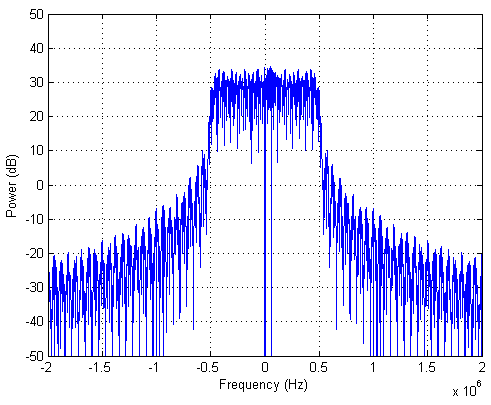 The effect of roll off factor (bandwidth overspill) for RCF
Roll off factor: 0 
OFDM bandwidth: 1MHz
using BPSK 
no. of subcarriers: 128 
Filter order: 256
3dB bandwidth: 1.0MHz
20dB bandwidth: 1.05MHz
-55dBr Bandwidth below the highest average power: ~4.3MHz
OFDM WITH RAISED COSINE FILTERING (5)
The effect of roll off factor (bandwidth overspill) for RCF
Roll off factor: 0 
OFDM bandwidth: 1MHz
using BPSK 
no. of subcarriers: 128 
Filter order: 512
3dB bandwidth: 1.05MHz
20dB bandwidth: 1.05MHz
-55dBr Bandwidth below the highest average power: ~3.1MHz
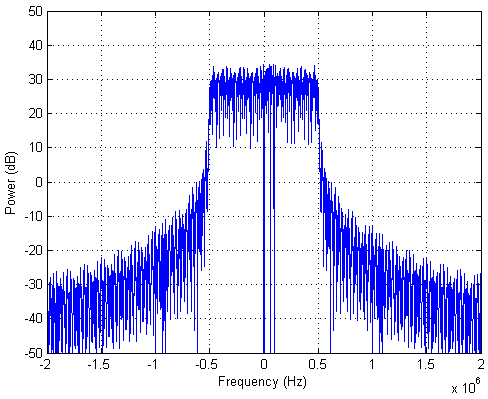 OFDM WITH RAISED COSINE FILTERING (6)
The effect of roll off factor (bandwidth overspill) for RCF
Roll off factor: 0.5 
OFDM bandwidth: 1MHz
using BPSK 
no. of subcarriers: 128 
Filter order: 32
3dB bandwidth: 0.8MHz
20dB bandwidth: 1.4MHz
-55dBr Bandwidth below the highest average power: >10MHz
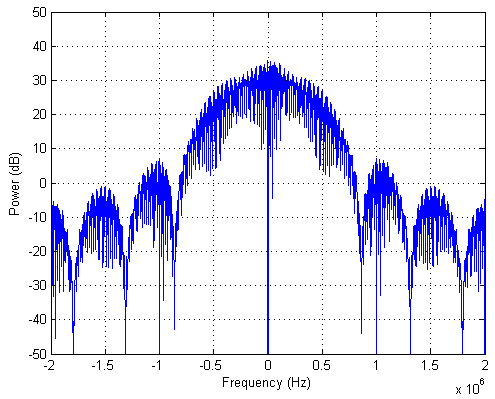 OFDM WITH RAISED COSINE FILTERING (7)
The effect of roll off factor (bandwidth overspill) for RCF
Roll off factor: 0.5 
OFDM bandwidth: 1MHz
using BPSK 
no. of subcarriers: 128 
Filter order: 64
3dB bandwidth: 0.9MHz
20dB bandwidth: 1.4MHz
-55dBr Bandwidth below the highest average power: ~5.3MHz
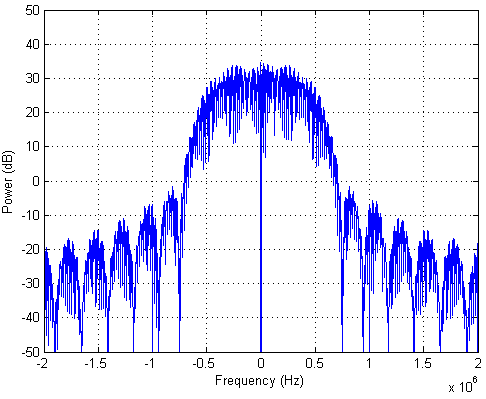 OFDM WITH RAISED COSINE FILTERING (8)
The effect of roll off factor (bandwidth overspill) for RCF
Roll off factor: 0.5 
OFDM bandwidth: 1MHz
using BPSK 
no. of subcarriers: 128 
Filter order: 128
3dB bandwidth: 0.9MHz
20dB bandwidth: 1.4MHz
-55dBr Bandwidth below the highest average power: ~2.0MHz
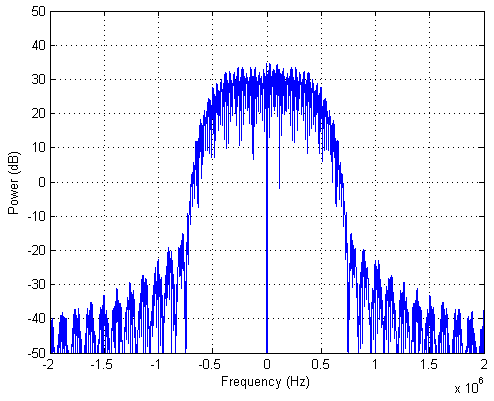 OFDM WITH RAISED COSINE FILTERING (9)
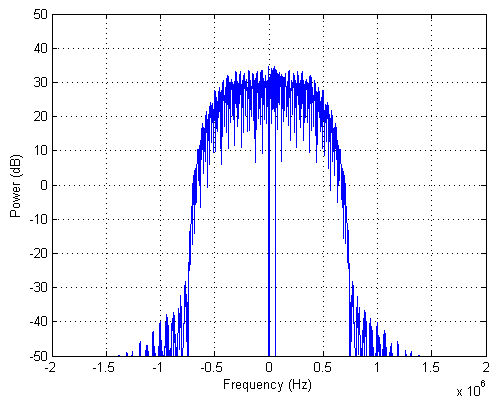 The effect of roll off factor (bandwidth overspill) for RCF
Roll off factor: 0.5 
OFDM bandwidth: 1MHz
using BPSK 
no. of subcarriers: 128 
Filter order: 256
3dB bandwidth: 0.9MHz
20dB bandwidth: 1.35MHz
-55dBr Bandwidth below the highest average power: ~1.5MHz
OFDM WITH RAISED COSINE FILTERING (10)
The effect of roll off factor (bandwidth overspill) for RCF
Roll off factor: 0.5 
OFDM bandwidth: 1MHz
using BPSK 
no. of subcarriers: 128 
Filter order: 512
3dB bandwidth: 0.9MHz
20dB bandwidth: 1.4MHz
-55dBr Bandwidth below the highest average power: ~1.45MHz
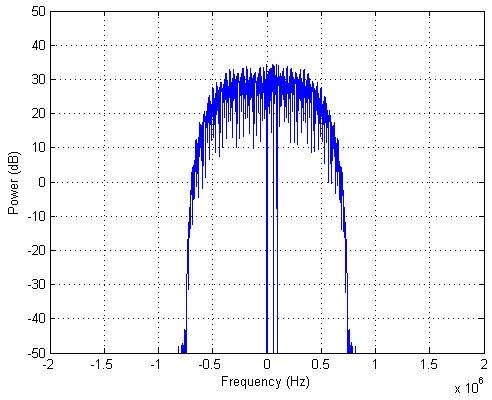 OFDM WITH RAISED COSINE FILTERING (11)
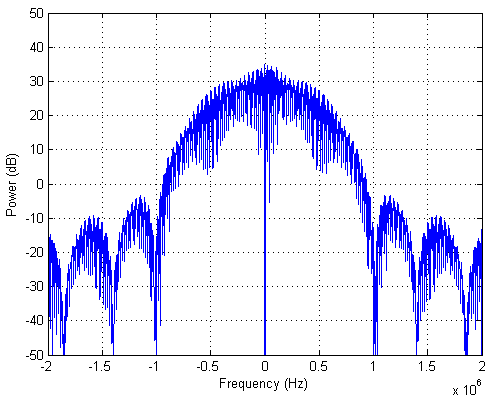 The effect of roll off factor (bandwidth overspill) for RCF
Roll off factor: 1 
OFDM bandwidth: 1MHz
using BPSK 
no. of subcarriers: 128 
Filter order: 32
3dB bandwidth: 0.8MHz
20dB bandwidth: 1.6MHz
-55dBr Bandwidth below the highest average power: ~3.7MHz
OFDM WITH RAISED COSINE FILTERING (12)
The effect of roll off factor (bandwidth overspill) for RCF
Roll off factor: 1 
OFDM bandwidth: 1MHz
using BPSK 
no. of subcarriers: 128 
Filter order: 64
3dB bandwidth: 0.7MHz
20dB bandwidth: 1.6MHz
-55dBr Bandwidth below the highest average power: ~2.5MHz
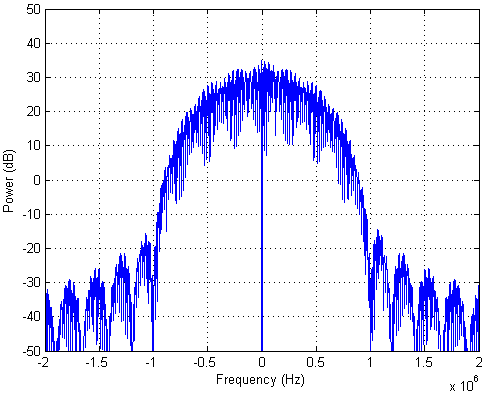 OFDM WITH RAISED COSINE FILTERING (13)
The effect of roll off factor (bandwidth overspill) for RCF
Roll off factor: 1 
OFDM bandwidth: 1MHz
using BPSK 
no. of subcarriers: 128 
Filter order: 128
3dB bandwidth: 0.8MHz
20dB bandwidth: 1.6MHz
-55dBr Bandwidth below the highest average power: ~1.95MHz
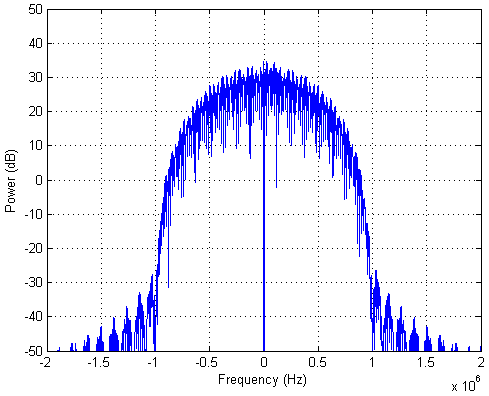 OFDM WITH RAISED COSINE FILTERING (14)
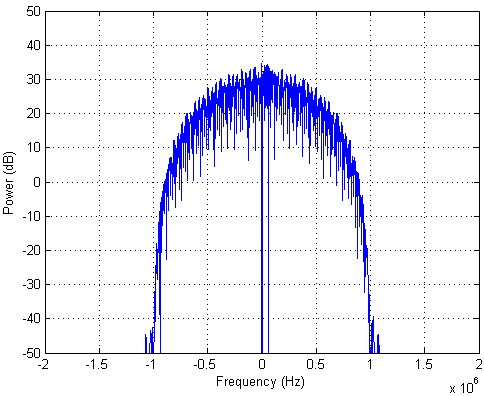 The effect of roll off factor (bandwidth overspill) for RCF
Roll off factor: 1 
OFDM bandwidth: 1MHz
using BPSK 
no. of subcarriers: 128 
Filter order: 256
3dB bandwidth: 0.8MHz
20dB bandwidth: 1.6MHz
-55dBr Bandwidth below the highest average power: ~1.9MHz
OFDM WITH RAISED COSINE FILTERING (15)
The effect of roll off factor (bandwidth overspill) for RCF
Roll off factor: 1 
OFDM bandwidth: 1MHz
using BPSK 
no. of subcarriers: 128 
Filter order: 512
3dB bandwidth: 0.75MHz
20dB bandwidth: 1.6MHz
-55dBr Bandwidth below the highest average power: ~1.9MHz
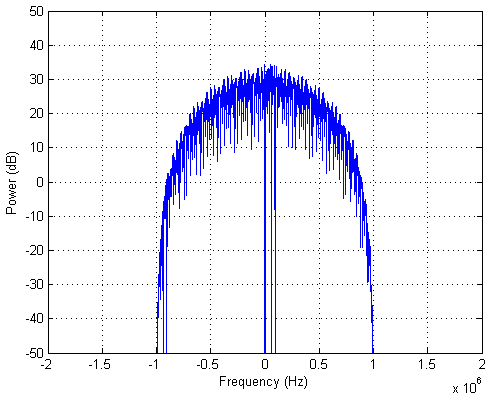 Simulation results for root raised cosine filter (RRCF)
OFDM WITH ROOT RAISED COSINE FILTERING (1)
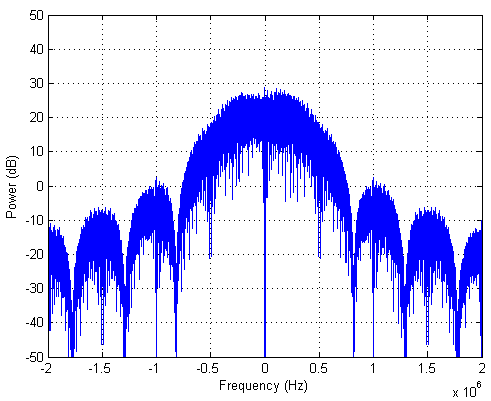 The effect of roll off factor (bandwidth overspill) for RRCF
Roll off factor: 0 
OFDM bandwidth: 1MHz
using BPSK 
no. of subcarriers: 128 
Filter order: 32
3dB bandwidth: 0.6MHz
20dB bandwidth: 1.5MHz
-55dBr Bandwidth below the highest average power: >10MHz
OFDM WITH ROOT RAISED COSINE FILTERING (2)
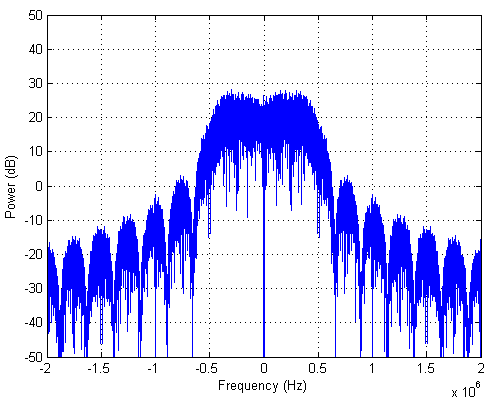 The effect of roll off factor (bandwidth overspill) for RRCF
Roll off factor: 0 
OFDM bandwidth: 1MHz
using BPSK 
no. of subcarriers: 128 
Filter order: 64
3dB bandwidth: 0.7MHz
20dB bandwidth: 1.4MHz
-55dBr Bandwidth below the highest average power: >10MHz
OFDM WITH ROOT RAISED COSINE FILTERING (3)
The effect of roll off factor (bandwidth overspill) for RRCF
Roll off factor: 0 
OFDM bandwidth: 1MHz
using BPSK 
no. of subcarriers: 128 
Filter order: 128
3dB bandwidth: 0.95MHz
20dB bandwidth: 1.2MHz
-55dBr Bandwidth below the highest average power: ~4.5MHz
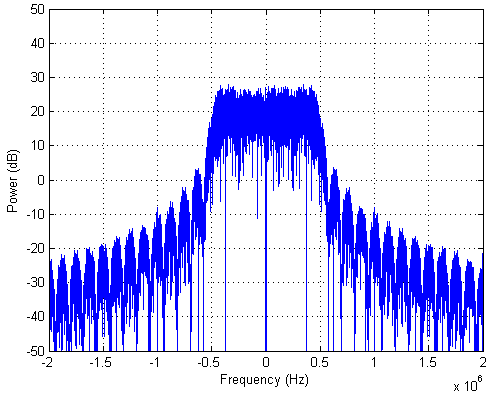 OFDM WITH ROOT RAISED COSINE FILTERING (4)
The effect of roll off factor (bandwidth overspill) for RRCF
Roll off factor: 0 
OFDM bandwidth: 1MHz
using BPSK 
no. of subcarriers: 128 
Filter order: 256
3dB bandwidth: 0.95MHz
20dB bandwidth: 1.1MHz
-55dBr Bandwidth below the highest average power: ~3.5MHz
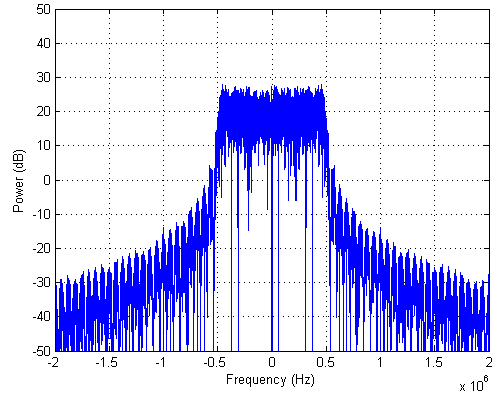 OFDM WITH ROOT RAISED COSINE FILTERING (5)
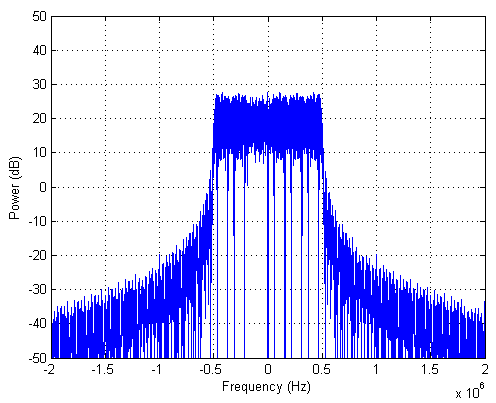 The effect of roll off factor (bandwidth overspill) for RRCF
Roll off factor: 0 
OFDM bandwidth: 1MHz
using BPSK 
no. of subcarriers: 128 
Filter order: 512
3dB bandwidth: 0.95MHz
20dB bandwidth: 1.05MHz
-55dBr Bandwidth below the highest average power: ~2.6MHz
OFDM WITH ROOT RAISED COSINE FILTERING (6)
The effect of roll off factor (bandwidth overspill) for RRCF
Roll off factor: 0.5 
OFDM bandwidth: 1MHz
using BPSK 
no. of subcarriers: 128 
Filter order: 32
3dB bandwidth: 0.65MHz
20dB bandwidth: 1.6MHz
-55dBr Bandwidth below the highest average power: >10MHz
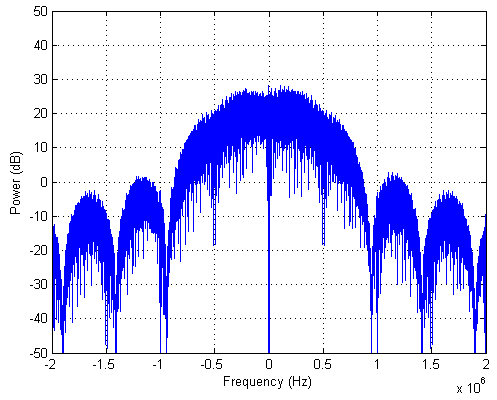 OFDM WITH ROOT RAISED COSINE FILTERING (7)
The effect of roll off factor (bandwidth overspill) for RRCF
Roll off factor: 0.5 
OFDM bandwidth: 1MHz
using BPSK 
no. of subcarriers: 128 
Filter order: 64
3dB bandwidth: 0.9MHz
20dB bandwidth: 1.45MHz
-55dBr Bandwidth below the highest average power: >10MHz
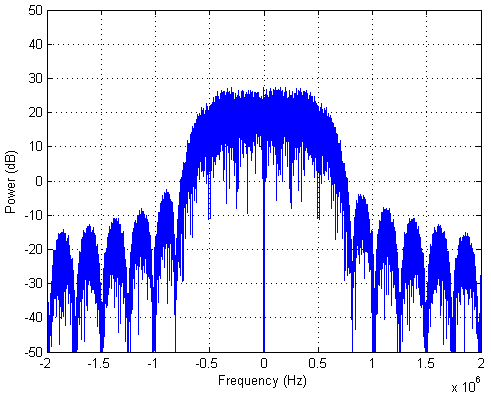 OFDM WITH ROOT RAISED COSINE FILTERING (8)
The effect of roll off factor (bandwidth overspill) for RRCF
Roll off factor: 0.5 
OFDM bandwidth: 1MHz
using BPSK 
no. of subcarriers: 128 
Filter order: 128
3dB bandwidth: 1.05MHz
20dB bandwidth: 1.4MHz
-55dBr Bandwidth below the highest average power: ~3.8MHz
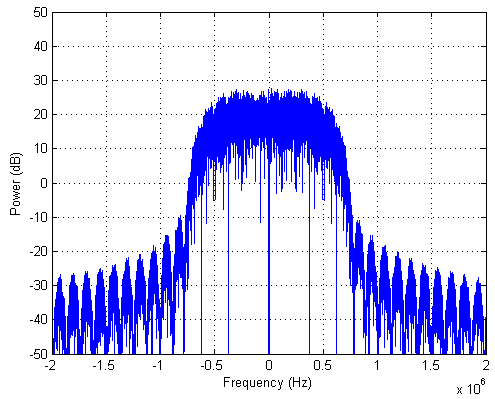 OFDM WITH ROOT RAISED COSINE FILTERING (9)
The effect of roll off factor (bandwidth overspill) for RRCF
Roll off factor: 0.5 
OFDM bandwidth: 1MHz
using BPSK 
no. of subcarriers: 128 
Filter order: 256
3dB bandwidth: 1.1MHz
20dB bandwidth: 1.4MHz
-55dBr Bandwidth below the highest average power: ~1.85MHz
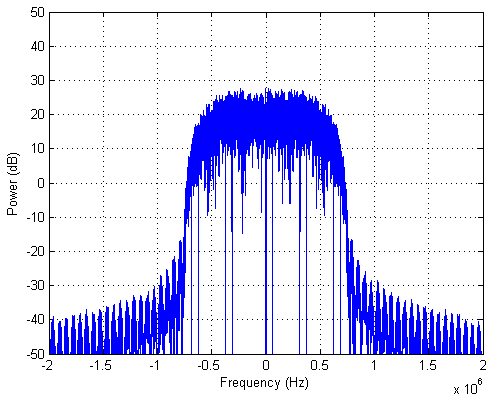 OFDM WITH ROOT RAISED COSINE FILTERING (10)
The effect of roll off factor (bandwidth overspill) for RRCF
Roll off factor: 0.5
OFDM bandwidth: 1MHz
using BPSK 
no. of subcarriers: 128 
Filter order: 512
3dB bandwidth: 1.15MHz
20dB bandwidth: 1.4MHz
-55dBr Bandwidth below the highest average power: ~1.5MHz
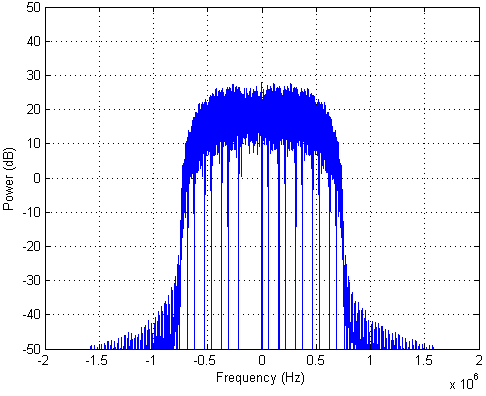 OFDM WITH ROOT RAISED COSINE FILTERING (11)
The effect of roll off factor (bandwidth overspill) for RRCF
Roll off factor: 1 
OFDM bandwidth: 1MHz
using BPSK 
no. of subcarriers: 128 
Filter order: 32
3dB bandwidth: 1.05MHz
20dB bandwidth: 1.9MHz
-55dBr Bandwidth below the highest average power: >10MHz
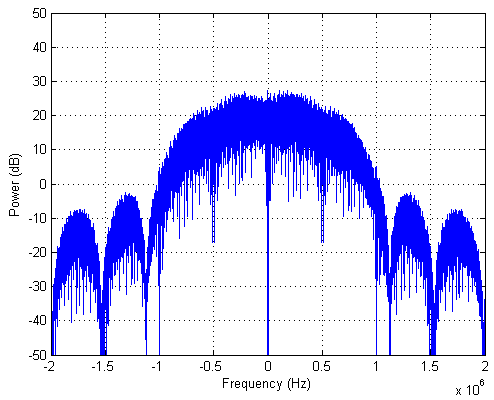 OFDM WITH ROOT RAISED COSINE FILTERING (12)
The effect of roll off factor (bandwidth overspill) for RRCF
Roll off factor: 1 
OFDM bandwidth: 1MHz
using BPSK 
no. of subcarriers: 128 
Filter order: 64
3dB bandwidth: 1.2MHz
20dB bandwidth: 1.8MHz
-55dBr Bandwidth below the highest average power: ~8.2MHz
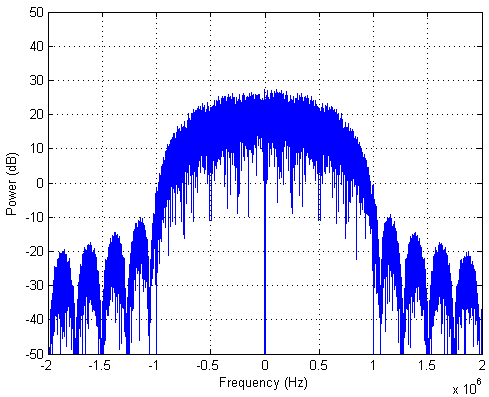 OFDM WITH ROOT RAISED COSINE FILTERING (13)
The effect of roll off factor (bandwidth overspill) for RRCF
Roll off factor: 1 
OFDM bandwidth: 1MHz
using BPSK 
no. of subcarriers: 128 
Filter order: 128
3dB bandwidth: 1.2MHz
20dB bandwidth: 1..85MHz
-55dBr Bandwidth below the highest average power: ~2.9MHz
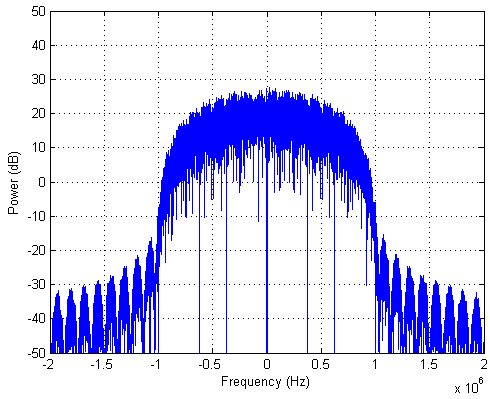 OFDM WITH ROOT RAISED COSINE FILTERING (14)
The effect of roll off factor (bandwidth overspill) for RRCF
Roll off factor: 1
OFDM bandwidth: 1MHz
using BPSK 
no. of subcarriers: 128 
Filter order: 256
3dB bandwidth: 1.25MHz
20dB bandwidth: 1.85MHz
-55dBr Bandwidth below the highest average power: ~2.15MHz
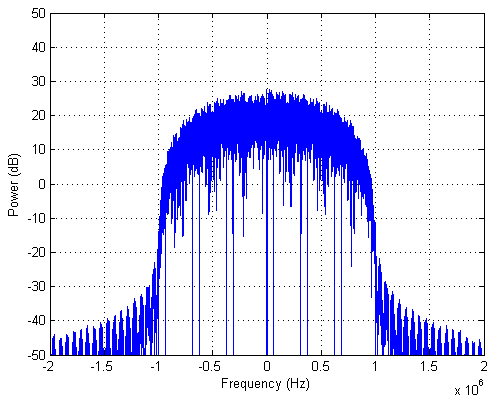 OFDM WITH ROOT RAISED COSINE FILTERING (15)
The effect of roll off factor (bandwidth overspill) for RRCF
Roll off factor: 1 
OFDM bandwidth: 1MHz
using BPSK 
no. of subcarriers: 128 
Filter order: 512
3dB bandwidth: 1.3MHz
20dB bandwidth: 1.85MHz
-55dBr Bandwidth below the highest average power: ~2.0MHz
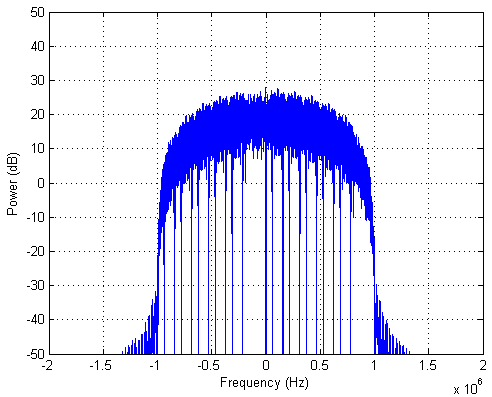 OBSERVATION AND CONCLUSIONS ON OFDM WITH RCF AND RRCF
SUMMARY, EFFECT OF FILTER ORDERS AND ROLL OFF FACTORS OF RCF AND RRCF
OBSERVATION AND CONCLUSIONS
Observations
As roll of factor increases, 
20dB bandwidth increases.
As filter order increases,
-55dBr bandwidth decrease.
Raised cosine filter has less 20dB bandwidth than root raised cosine filter.
However, it cannot be said which filter type has less 55dB bandwidth. 

Factors to be considered in optimizing filter parameters:
Implementation complexity (that is, filter order or number of taps of a filter)
In-band channel spacing, e.g., 1200 kHz for OFDM Mode 1 from 802.4g
Spectral requirement of 55dB attenuation from the highest average power

Given said factors, roll off factor of 0.5 and filter order of 128 are optimal.